Radiation Therapy for Endometrial Cancer: An ASTRO Clinical Practice Guideline Developed in collaboration with the American Brachytherapy Society, American Society of Clinical Oncology and the Society of Gynecologic OncologyEndorsed by the Canadian Society of Radiation Oncology, European Society for Radiotherapy and Oncology, and the Royal Australian and New Zealand College of Radiologists
Citation
This slide set is adapted from the Radiation Therapy for Endometrial Cancer Guideline to be published in the January/February 2023 issue of 
Practical Radiation Oncology (PRO)
Web posted link:
(https://www.practicalradonc.org/article/S1879-8500(22)00273-9/fulltext)

The full-text guideline is also available on the ASTRO Web site: www.astro.org
Guideline Task Force
Chairs
Beth A. Erickson, MD
Matthew M. Harkenrider, MD
Members	
Nadeem Abu-Rustum, MD
Kevin Albuquerque, MD
Kristin Bradley, MD
Ellen Dolinar
Corinne M. Doll, MD
Mohamed Elshaikh, MD
Melissa A. Frick, MD
Paola A. Gehrig, MD


Kathy Han, MD
Lara Hathout, MD
Ellen Jones, MD
Ann Klopp, MD, PHD
Firas Mourtada, PhD
Gita Suneja, MD
Alexi Wright, MD, MPH
Catheryn Yashar, MD
Guideline Task Force
Chairs
Beth A. Erickson, MD
Matthew M. Harkenrider, MD
Members	
Nadeem Abu-Rustum, MD
Kevin Albuquerque, MD
Kristin Bradley, MD
Ellen Dolinar
Corinne M. Doll, MD
Mohamed Elshaikh, MD
Melissa A. Frick, MD
Paola A. Gehrig, MD


Kathy Han, MD
Lara Hathout, MD
Ellen Jones, MD
Ann Klopp, MD, PHD
Firas Mourtada, PhD
Gita Suneja, MD
Alexi Wright, MD, MPH
Catheryn Yashar, MD
Task Force Composition
Radiation oncology
Drawn from academic and private/community practices
Includes a RO resident and a member of the Guidelines Subcommittee
Related specialties
Medical (ASCO) and gynecological oncology (SGO)*
Medical physics
Patient representative

*Representatives nominated by specialty societies.
Introduction to Guideline
In 2014, ASTRO published a guideline on postoperative radiation therapy for endometrial cancer
Since then, several clinical trials were published across stages of endometrial cancer that impact the role of adjuvant therapy
Surgical lymph node staging for endometrial cancer patients has evolved away from lymphadenectomy towards sentinel lymph node mapping with pathologic ultrastaging
Molecular profiling of endometrial cancer is rapidly being utilized and demonstrates to be prognostic and likely predictive, yet the impact on use of adjuvant therapy at the present time remains investigational
With so many evolving topics that impact the use of adjuvant therapy in endometrial cancer, updating the guideline was justified and approved
Guideline Scope
The guideline is focused on the adjuvant management of endometrial cancer and emphasizes the evolving impact that uterine risk factors and disease stage (KQ1-4), surgical staging procedures (KQ5), and molecular tumor profiling (KQ6) have on adjuvant therapy. 

It discusses the indications for adjuvant VBT, EBRT, and systemic therapy and includes sequencing of these therapies, and the impact that surgical nodal staging procedures and molecular tumor profiling decisions may have regarding adjuvant therapy.
Guideline Scope – Racial Disparities
Racial disparities in endometrial cancer are noted at all stages of diagnosis and treatment. Black patients:
have a higher incidence of high-risk histologies
are diagnosed at more advanced cancer stage
are less likely to receive timely surgery and adjuvant therapy
have poorer survival irrespective of stage or histology

Disparities are routinely multifactorial, but social determinants of health include: 
insurance coverage 
access to specialty care 
financial toxicity
racism

Healthcare equality is paramount to improve receipt of standard of care therapy and patient outcomes, but the complexity of this topic and implementation of solutions is beyond the scope of this guideline.
Systematic Review
Ovid MEDLINE® search dates: 
January 2000 – August 2021 (RCTs, meta-analyses, and prospective studies)
January 2015 – August 2021 (retrospective studies)
Outcomes: Endometrial carcinoma control, acute and late toxicity, quality of life
Inclusions: Age ≥18 years, nonmetastatic endometrial carcinoma (stage I-IVA)
Exclusions: metastatic disease; salvage therapy/reirradiation; lack of clinical outcomes, non-English, case report, not relevant to KQs
Retrospective studies were excluded for KQ1 (indications for adjuvant RT)
3414 studies identified  578 abstracts retrieved  196 articles included and abstracted into evidence tables
Rating Strength of Recommendation
ASTRO Methodology Manual: https://www.astro.org/ASTRO/media/ASTRO/Patient%20Care%20and%20Research/PDFs/ASTRO_GuidelineMethodology.pdf
Rating Quality of Evidence
[Speaker Notes: †A lower quality of evidence, including expert opinion, does not imply that the recommendation is conditional. Many important clinical questions addressed in guidelines do not lend themselves to clinical trials but there still may be consensus that the benefits of a treatment or test clearly outweigh its risks and burden.
Note: ASTRO’s methodology allows for use of implementation remarks meant to convey clinically practical information that may enhance the interpretation and application of the recommendation. While each recommendation is graded according to recommendation strength and QoE, these grades should not be assumed to extend to the implementation remarks.]
Consensus Methodology
Modified Delphi approach
Task force members rated their level of agreement for each recommendation via consensus survey
5-point Likert scale from “strongly disagree” to “strongly agree”
Consensus defined using pre-specified threshold of ≥75% (≥90% for expert opinion recommendations) agreement
Recommendations for which consensus is not achieved are removed or are revised and resurveyed.
Recommendations achieving consensus edited with substantive changes after the first round are also resurveyed.
KQ 1: What are the indications for adjuvant RT in patients with endometrial cancer?
KQ 1: Indications for adjuvant RT
* Intermediate-risk factors include age ≥60 years, focal LVSI. 
† High-risk factors include substantial LVSI, especially without surgical nodal staging.
KQ 1: Indications for adjuvant RT
‡ High-risk histologies include serous carcinoma, clear cell carcinoma, carcinosarcoma, mixed histology carcinoma, dedifferentiated carcinoma, or undifferentiated carcinoma.
Figure 1. Stage I-II Endometroid Carcinoma
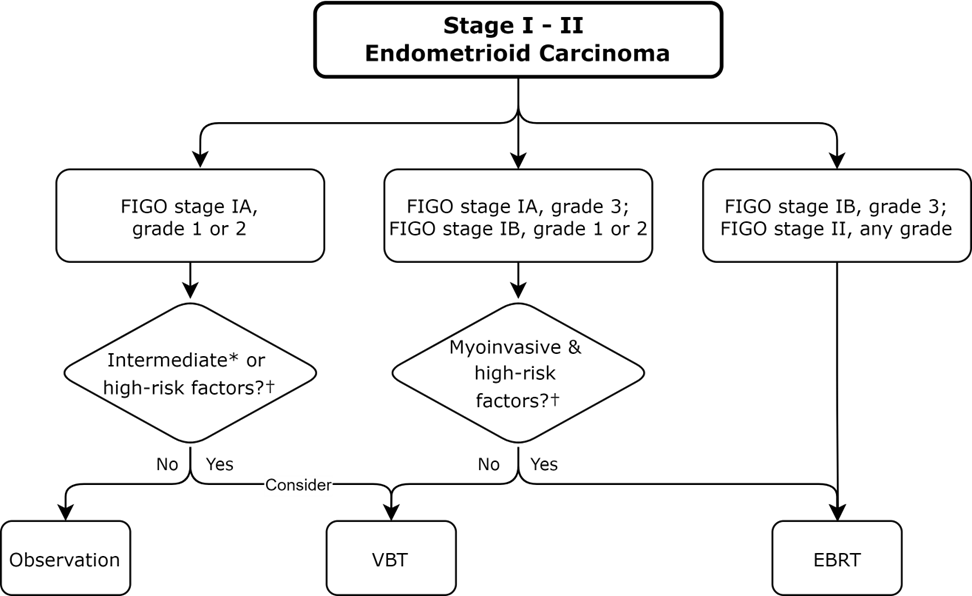 * Intermediate-risk factors include age ≥60 years and focal LVSI.
† High-risk factors include substantial LVSI, especially without surgical nodal staging.
Figure 2. High-Risk Histologies
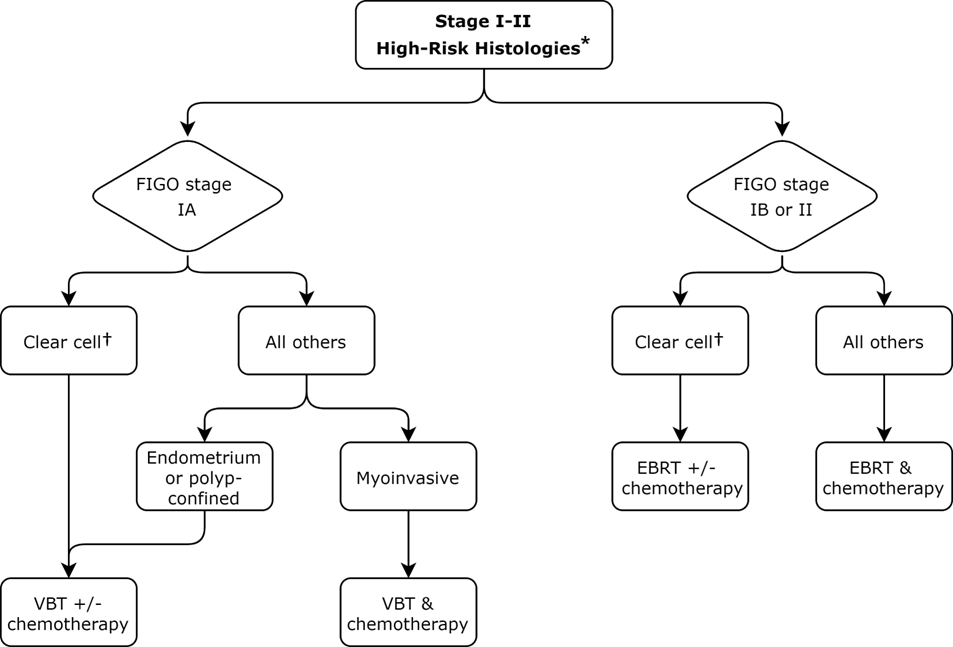 * Serous carcinoma, clear cell carcinoma, carcinosarcoma, mixed histology carcinoma, dedifferentiated or undifferentiated carcinoma.
† Molecular profiling may influence alternate treatment pathway selection.
KQ 2: What are the appropriate techniques, target volumes, dose-fractionation regimens, and normal tissue constraints for patients receiving adjuvant RT for endometrial cancer?
KQ 2: RT Techniques, target volumes, dose-fractionation regimens, and normal tissue constraints
KQ 2: RT Techniques, target volumes, dose-fractionation regimens, and normal tissue constraints
Table 5. TIME-C planning aims for adjuvant treatment of endometrial cancer
Abbreviations: IMRT = intensity modulated radiation therapy; TIME-C = RTOG 1203, Standard vs. IMRT Pelvic Radiation for Post-Operative Treatment of Endometrial and Cervical Cancer.
Planning aims used in RTOG 1203 (TIME-C) trial protocol.54
KQ 3: What are the indications for systemic therapy in patients with nonmetastatic endometrial cancer?
KQ 3: Indications for systemic therapy
* High-risk histologies include serous carcinoma, clear cell carcinoma, carcinosarcoma, mixed histology carcinoma, dedifferentiated or undifferentiated carcinoma.
KQ 4: What is the appropriate sequencing of systemic therapy with RT in patients with endometrial cancer?
KQ 4: Sequencing of systemic therapy with RT
* High-risk histologies include serous carcinoma, clear cell carcinoma, carcinosarcoma, mixed histology carcinoma, dedifferentiated or undifferentiated carcinoma.
Figure 3. Stage III-IVA Endometroid Carcinoma
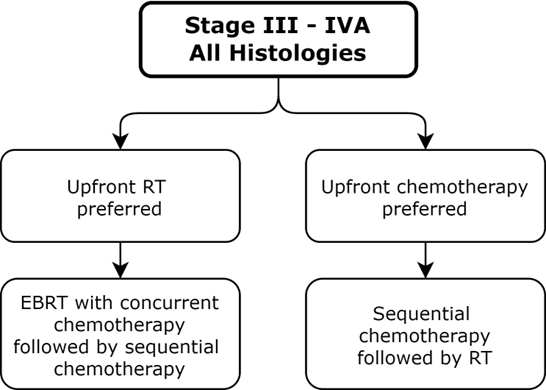 KQ 5: How should the performance of, and type of, lymph node assessment influence adjuvant RT decisions in patients with endometrial cancer?
KQ 5: Adjuvant RT decisions based on lymph node assessment
KQ 6: How should molecular markers influence adjuvant RT and systemic therapy decisions in patients with nonmetastatic endometrial cancer?
KQ 6: Molecular marker influence on adjuvant RT and systemic therapy decisions
Key Take Away Messages
The choice of EBRT versus VBT in FIGO stage I endometrial cancer should depend on the performance and method of lymph node assessment and the uterine risk factors including the degree of LVSI and histology, and patient age.
EBRT decreases the risk of locoregional recurrence, especially in patients with FIGO stage I disease with high-risk features or high-risk histologies, FIGO stage II disease, and FIGO stage III-IVA disease. 
When EBRT is indicated, the use of IMRT is associated with improved patient-reported outcomes and acute and late toxicity. Creation of a vaginal ITV with daily image-guidance ensures accurate daily treatment delivery.
Key Take Away Messages
Systemic chemotherapy should be effectively sequenced with radiation therapy in patients with high-risk histologies of all stages and in FIGO stage III-IVA disease of all histologies to decrease distant and locoregional recurrence, respectively. 
SLN mapping with pathologic ultrastaging improves the accuracy of surgical staging and results in less morbidity than pelvic lymphadenectomy. Adjuvant therapy should be recommended based on the clinical and uterine risk factors, performance of a nodal assessment, and results of that nodal assessment.
For patients with endometrial cancer considering adjuvant therapy, molecular profiling is recommended and may be used to guide adjuvant therapy.